Možnosti tvorby vlastních úložišť a mini e-learningů, informační zdroje provyhledávání a využití multimédií ve výuce
Mgr. et Mgr. Tomáš Botlík
botlik.tomas@gmail.com
Interaktivní média ve výuce německého jazyka – LS 2019/20
[Speaker Notes: o mě]
Jak začít
Projít si, prostudovat a vyzkoušet si dostupné možnosti
Vytvořit si ustálený systém a ten využívat (klidně ho změnit, pokud nám s žáky nebude fungovat, může se stát, že pro nějakou skupinu/třídu bude vyhovující pro jinou ne)
Nesnažit se využívat všechno, začít s málem a to využívat naplno (postupně objevovat všechny funkce systému/aplikace/rozhraní)
Google Classroom
Google Classroom je volně dostupná webová služba, která vám jako učiteli umožní rychle a snadno zprovoznit v internetu prostor pro výuku. Pozvete sem své žáky a pak jim velmi snadno
posíláte oznámení do společného streamu
přidáváte odkazy, soubory nebo třeba videa
zadáváte, přijímáte a známkujete úkoly
komunikujete se studenty
Funkční výukové prostředí během 1,5 minuty
Ano, přesně tolik času mi trvalo zprovoznění Google učebny. Pokud máte Google účet, zabere vám zhruba 10 sekund najít úvodní stránku Google Classroom a přihlásit se tam.
Za dalších 10 sekund založíte první kurz.
Během jedné minuty se v prostředí zorientujete.
Ve zbývajícím čase zobrazíte unikátní kód, který dáte žákům, aby se mohli zapsat do konkrétního kurzu.
V mém případě bylo vše hotové za jednu a půl minuty. Ještě máte pocit, že je to složité
Využití v hodinách NJ – materiály např. pro maturanty (vypracované otázky, slovní zásoba, sdílení prezentací a referátů od samotných žáků), zadávání úkolů apod. – nemusíte vše posílat ne e-mail nebo přes Bakaláře
Proč používat Google Classroom
Je v cloudu, je snadné, je zdarma.
Zřízení služby je velmi snadné a rychlé. S tou minutou a půl, o které píšu o pár odstavců výše, opravdu nepřeháním. Oproti tomu LMS Moodle se musí nainstalovat na webový server. To vyžaduje specifické znalosti.
Nastavení prostředí je intuitivní a bezproblémové. V podstatě jen vytvoříte kurz a pozvete studenty. Oproti tomu prvotní nastavení Moodle rozhodně není něco, co by měl dělat běžný učitel. Je to spíš práce pro administrátora a poučeného uživatele Moodle.
Classroom běží v cloudu a odpadají starosti s údržbou a aktualizací systému. Moodle se neustále vyvíjí a je potřeba ho aktualizovat.
Tenhle bod je krátký, ale o to důležitější. Obrovskou výhodou Google Classroom je integrace s Google One a využití všech výhod Google cloudových služeb.
Ve srovnání s Moodle je tu rychlejší a pohodlnější práce s úkoly a jejich evidencí. Velmi snadno zobrazím hotové a nehotové práce, případně je vrátím k přepracování.
Libovolné oznámení nebo úkol můžete zadat všem a nebo vybraným žákům. To je výrazně pohodlnější a rychlejší než v Moodle.
Oba systémy umožňují komunikaci v rámci kurzu. V Classroom mi možnost poslat mail celé skupině připadá jednodušší.
Existují zajímavé doplňky do prohlížeče Chrome, které ještě více usnadní publikování a práci s Google Učebnou.
Nevýhody Google Classroom
si největší výhoda Classroom je současně i jeho největší slabinou. Classroom je snadné a jednoduché. Chybí mu tedy některé pokročilé funkce, které bych jako učitel požadoval. Moodle je má vyřešené a fungují velmi dobře. Namátkou mi u Classroom vadí a chybí:
Výrazně horší orientace ve streamu kurzu. Podklady lze sice členit do kategorií, ale už chybí pokročilé možnosti formátování, nadpisů, lepšího členění kvůli orientaci. V nekonečném streamu se žáci často ztratí a přehlédnou něco, co dávno zapadlo o několik obrazovek dolů.
Chybí přehledná evidence hodnocení testů (neplatí, pokud používáte žákovské Google účty na vlastní doméně). Classroom umí kvízy. A umí také importovat výsledky do hodnocení studentů. Jenže tato funkce vyžaduje jednotné přihlášení studentů přes školní doménu.
Neumí používat skupiny (podle tříd, nebo podle výuky) a tím pádem mě nutí provozovat paralelní Classroom kurzy. To zbytečně přidělává práci. Vše tedy dělám třikrát. Mám ale i paralelky, kde je skupin šest. Neumím si představit, že udržuji šest stejných kurzů.
Nemožnost dočasně skrýt materiály nebo celou sekci. Zadám jako učitel písemku a hned ji vidí všichni. I ti, kteří zrovna nejsou ve škole. Moodle umí použít hesla, materiál skrýt a nebo omezit přístup na konkrétní IP adresu. Sice to mohu obejít tím, že úkol zadám jen konkrétním žákům, ale těch kliků je potřeba moc.
Z toho vyplývá, že veškeré materiály, které nechci, aby žáci viděli předem, musím nahrávat postupně až během konkrétní hodiny. Stojí to čas a námahu.
Moodle má dobrou evidenci hodnocení. V Classroom mohu zobrazit odevzdané nebo chybějící úkoly konkrétního žáka, ale už nemůžu souhrnně sledovat jejich hodnocení. Musím každý konkrétní úkol rozkliknout a kontrolovat. V případě 70 studentů je to otravné.
Do Moodle mohu doinstalovat obrovské množství modulů, které rozšíří jeho funkčnost. Umí dokonce kompletní integraci Google účtů, práci s Google diskem a cloudem obecně. Vše, co vyzdvihuji u Classroom, mohu tedy používat i v Moodle. Jenže to vyžaduje znalosti systému a určitě to nezvládne běžný učitel, který řeší aktuální potřebu rychlého sdílení materiálů.
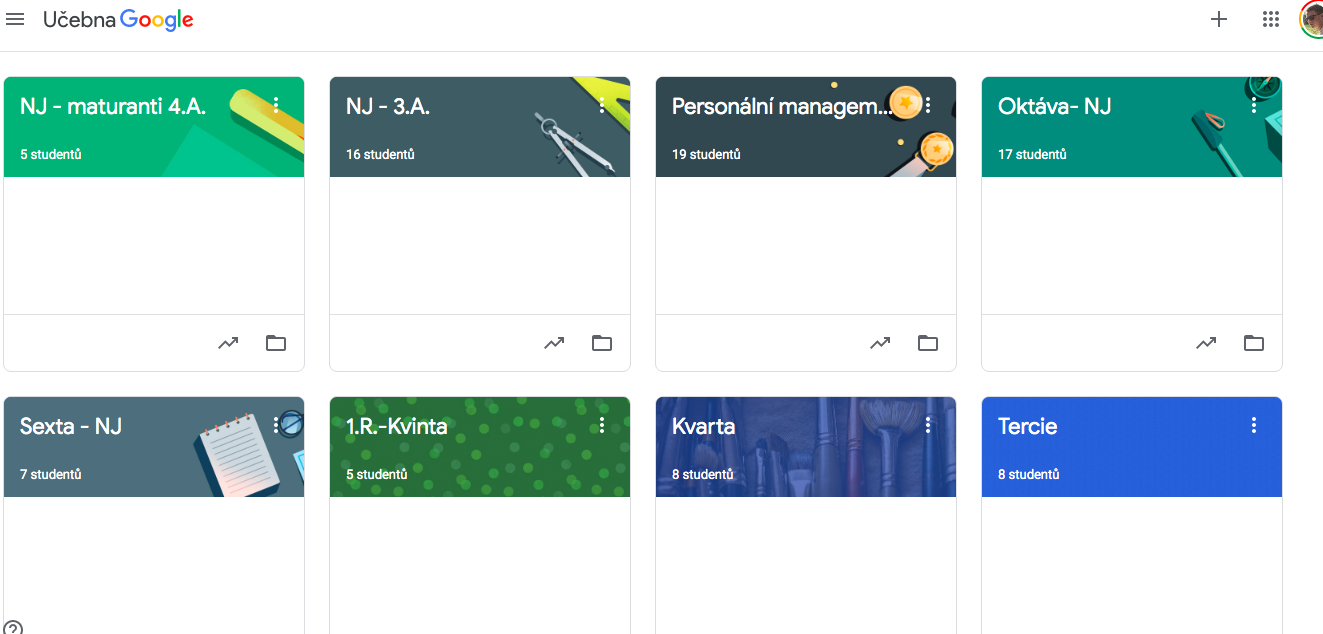 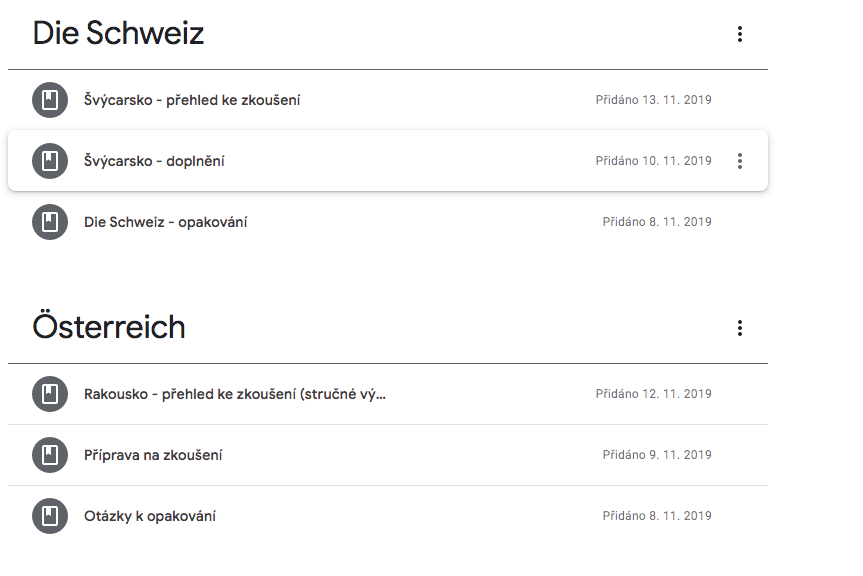 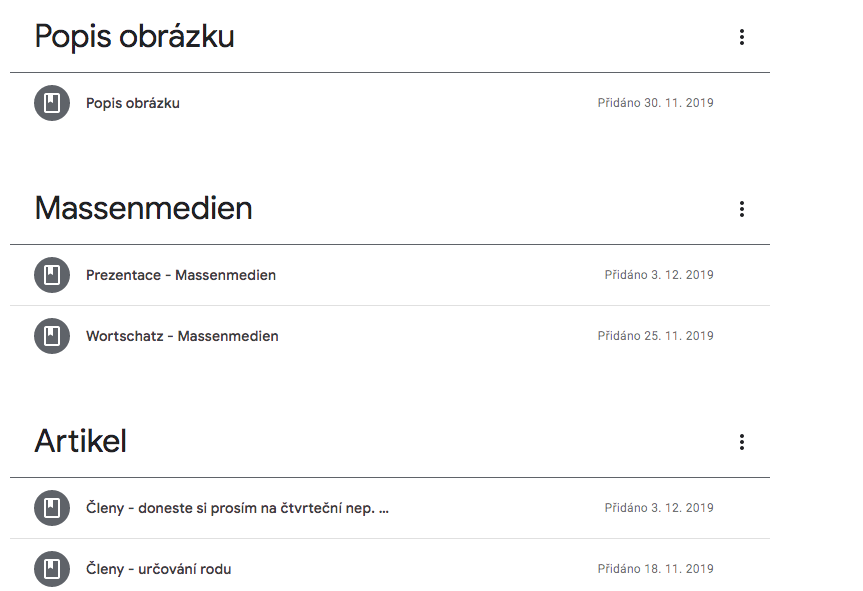 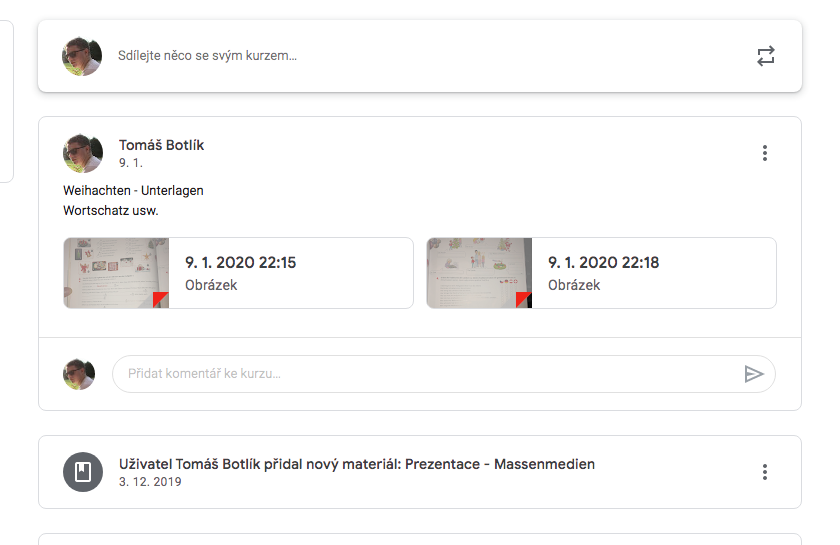 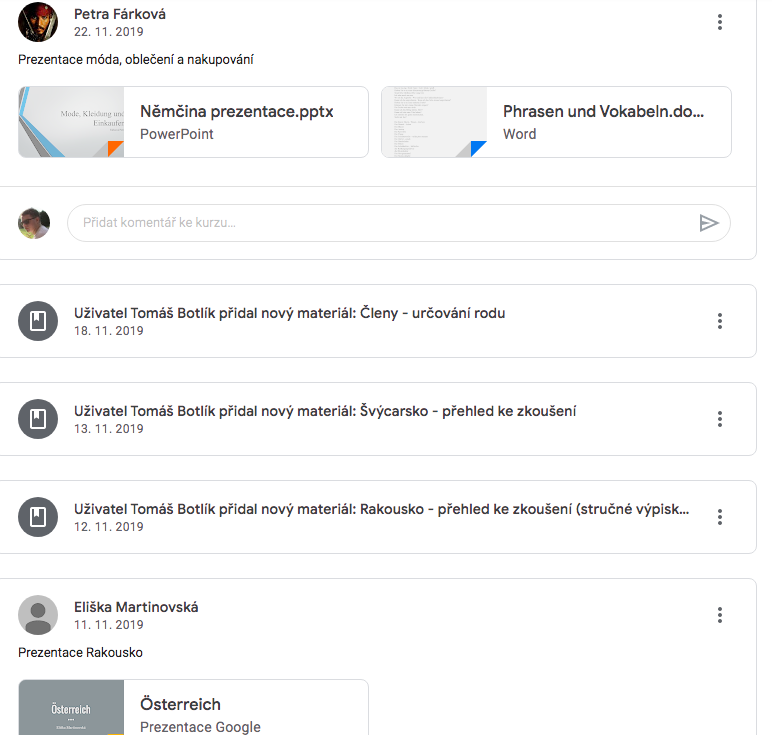 Vyzkoušejme si to v praxi
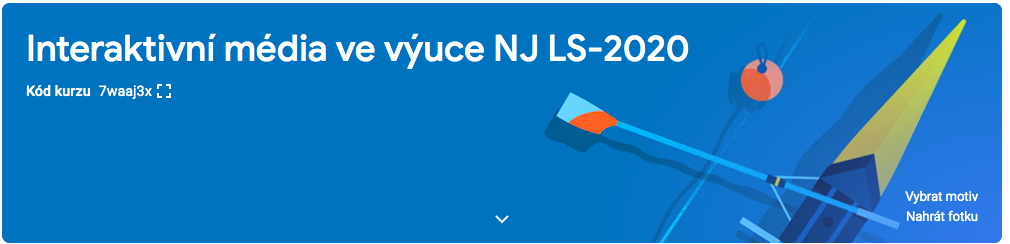 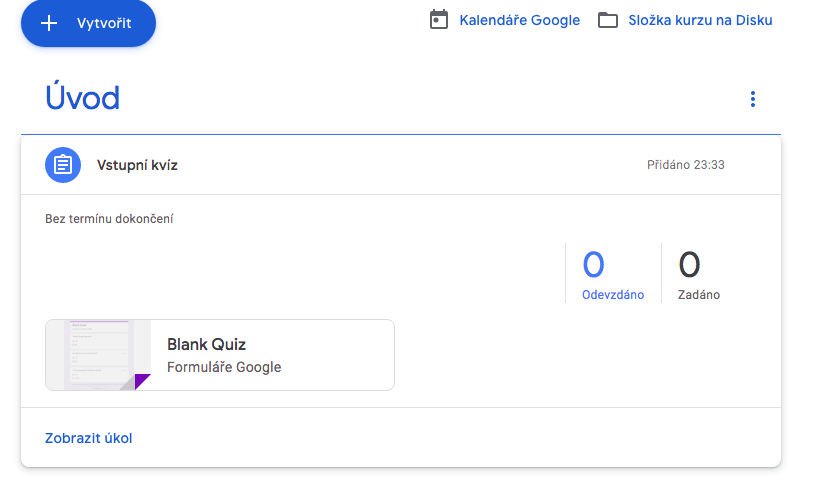 Další systémy podpory výuky
Edmodo
Edmodo je sociální síť určená pro komunikaci učitelů, žáků a rodičů. Vzhledem a funkčností připomíná Facebook. Chvíli jsem jej používal, ale po hype ohledně sociálních sítí a jejich škodlivosti :-) jsem přestal.
Microsoft Teams
Firma Microsoft provozuje také své vlastní řešení pro správu výuky. Microsoft Teams jsou zdarma k dispozici učitelům a školám, které využívají Office 365 Education.
Takový účet sice mám, ale v praxi jsem Microsoft Teams nikdy nenasadil, nemůžu tedy srovnávat.
Lyricstraining.com
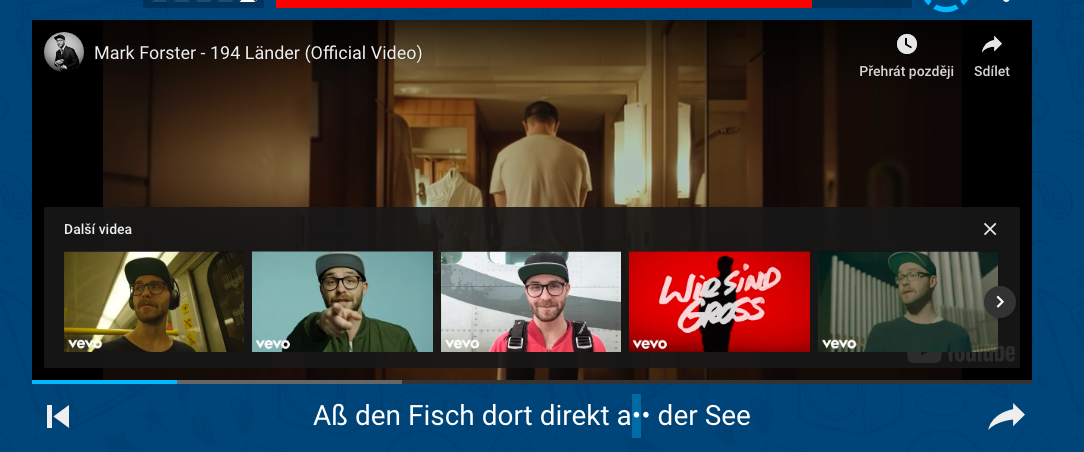 Zdarma, jednoduché, předpřipravená cvičení
Využití: žák může vyplňovat 1 na interaktivní tabuli, případně všichni přes sluchátka na svém zařízení, zprostředkovává aktuální německou hudbu (lze zaujmout žáky, aby zjistili, že i některá německá hudba se dá poslouchat  )
4 úrovně – podle náročnosti, vynechaná slovíčka se střídají
https://lyricstraining.com/
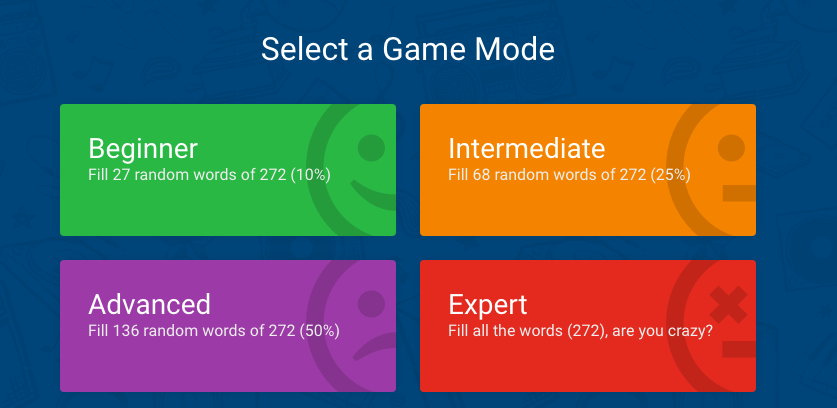 Lyricstraining.com
Pojďme si vyzkoušet v praxi 
Domácí úkol
Vytvořte si:
A) vlastní e-learningové rozhraní a nahrajte tam nějaké materiály a vytvořte alespoň 1 úkol nebo cvičení)
nebo
B) vytvořte si na základě představených informačních zdrojů alespoň polovinu učební jednotky (ideálně doplňte vlastním materiálem), představte schéma hodiny, cíl hodiny, uveďte orientačně příklady předcházejících a nadcházejících aktivit
Děkuji za pozornost 